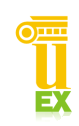 TEOREMA: EXISTE UM NÚMERO INFINITO DE NÚMEROS PRIMOS
DEMONSTRAÇÃO
Suponhamos, com vista a um absurdo, que o conjunto dos números primos, digamos P, é finito, isto é  P={2,3,5,...,PN}.
Consideremos o inteiro Y=2x3x5x...xpN+1.
Se Y é primo isso constitui um absurdo, já que YP pois Y>pN logo P é infinito.
Se Y é composto admite um divisor primo piP, consideremos ainda X= 2x3x5x...xpN. Note-se que pi divide X .
Se pi divide X e Y, divide, com toda a certeza, Y-X=1, o que é um absurdo. Logo P é um conjunto infinito.
1